A poem & prayerful reflection from APT Ireland (Act to Prevent Trafficking), based on the living legacy of St. Brigid (Brigid of Kildare), whose mother was trafficked and made to marry a chieftain. Brigid’s legacy is ever more relevant today as we strive to care for and empower all who have been trafficked and exploited.
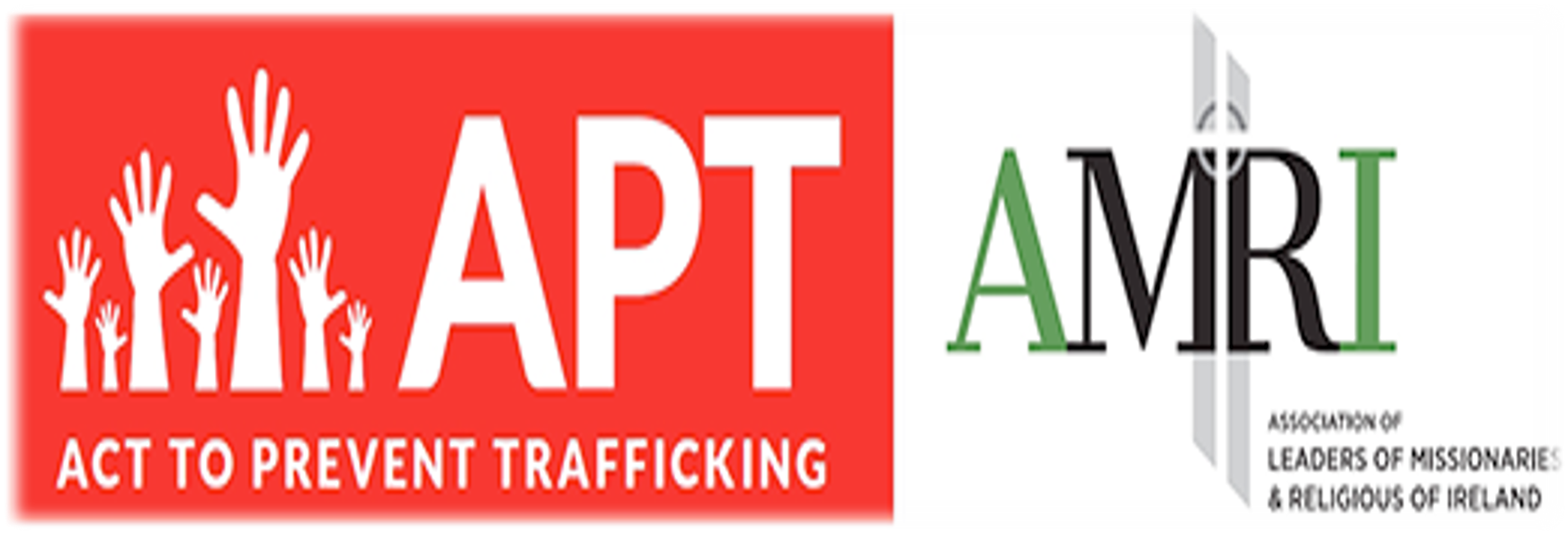 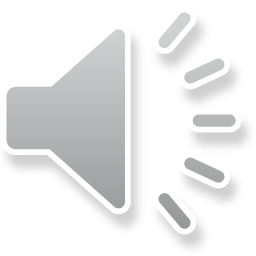 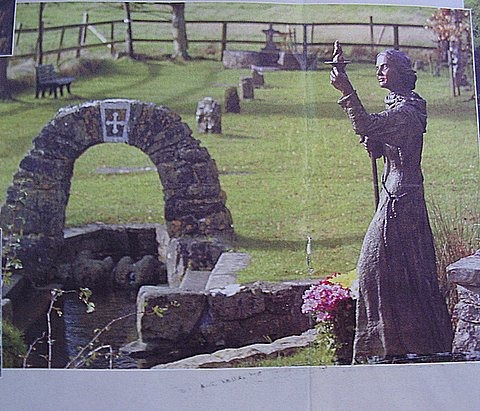 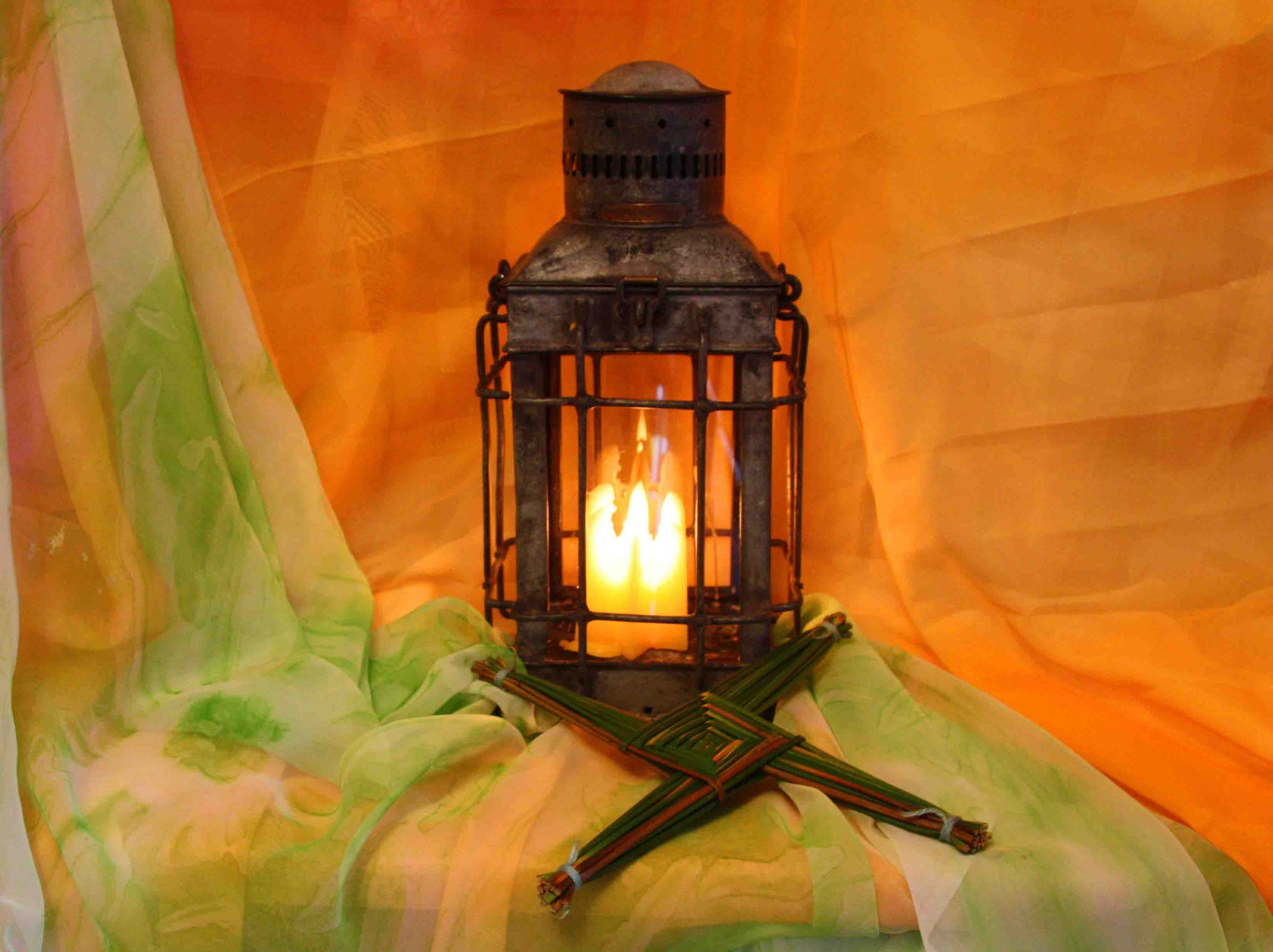 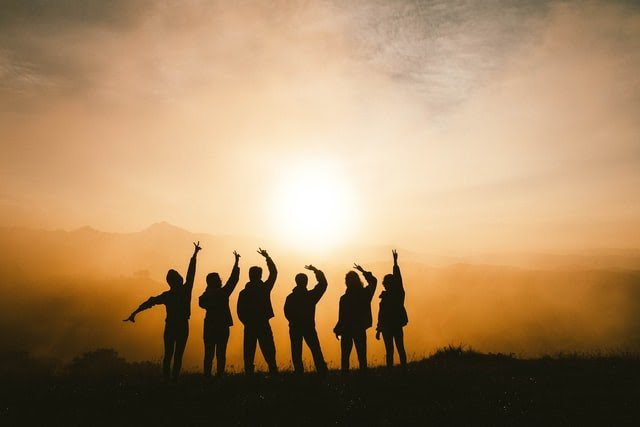 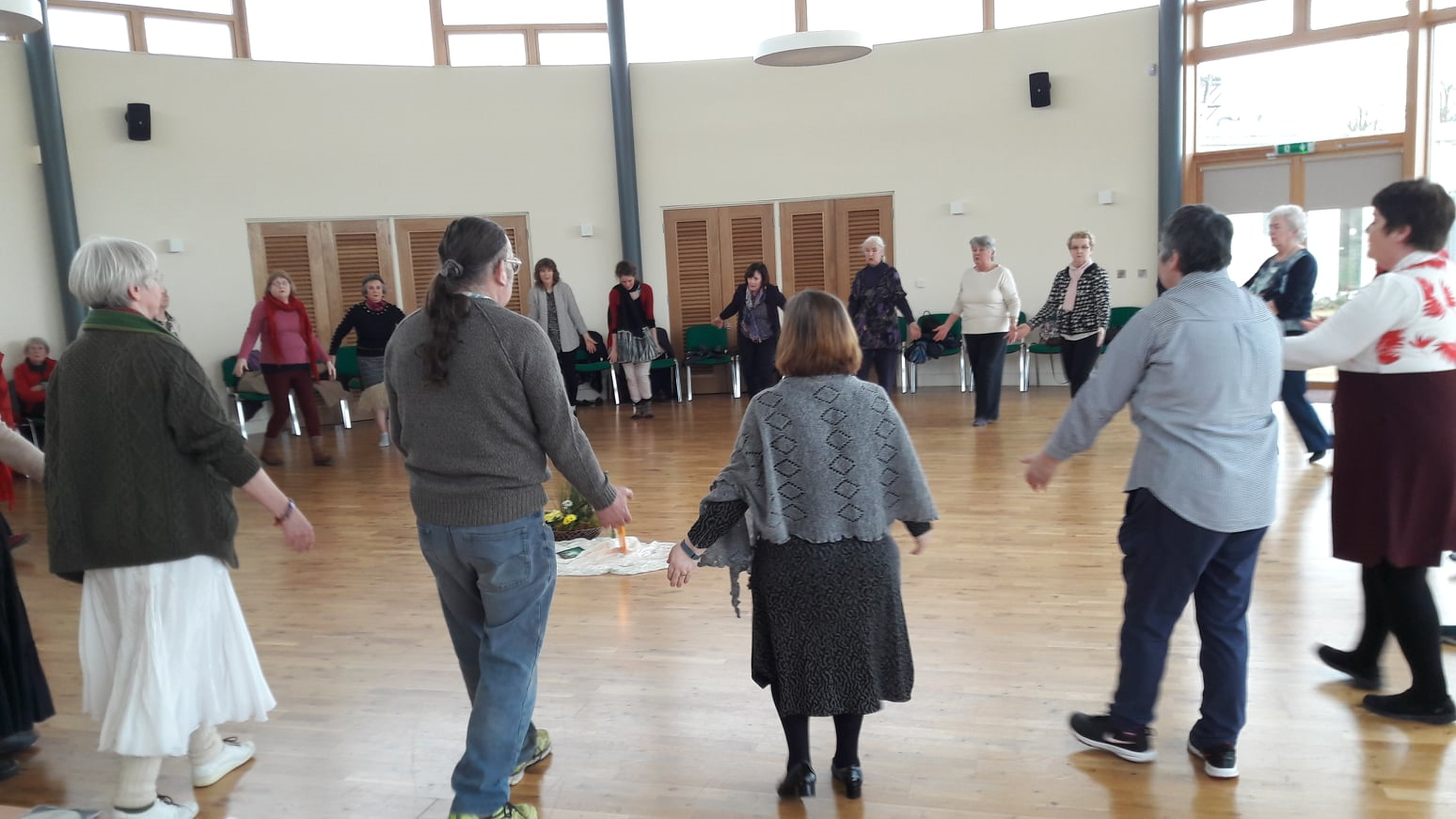 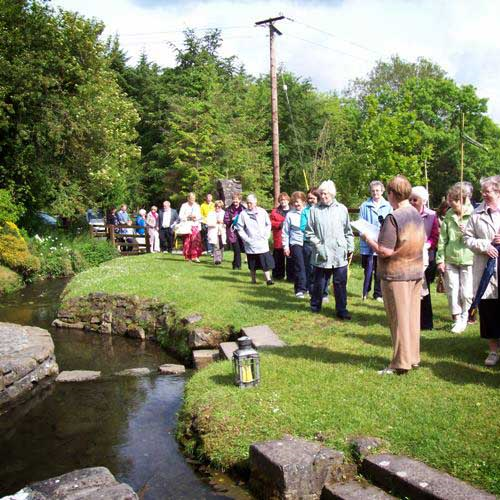 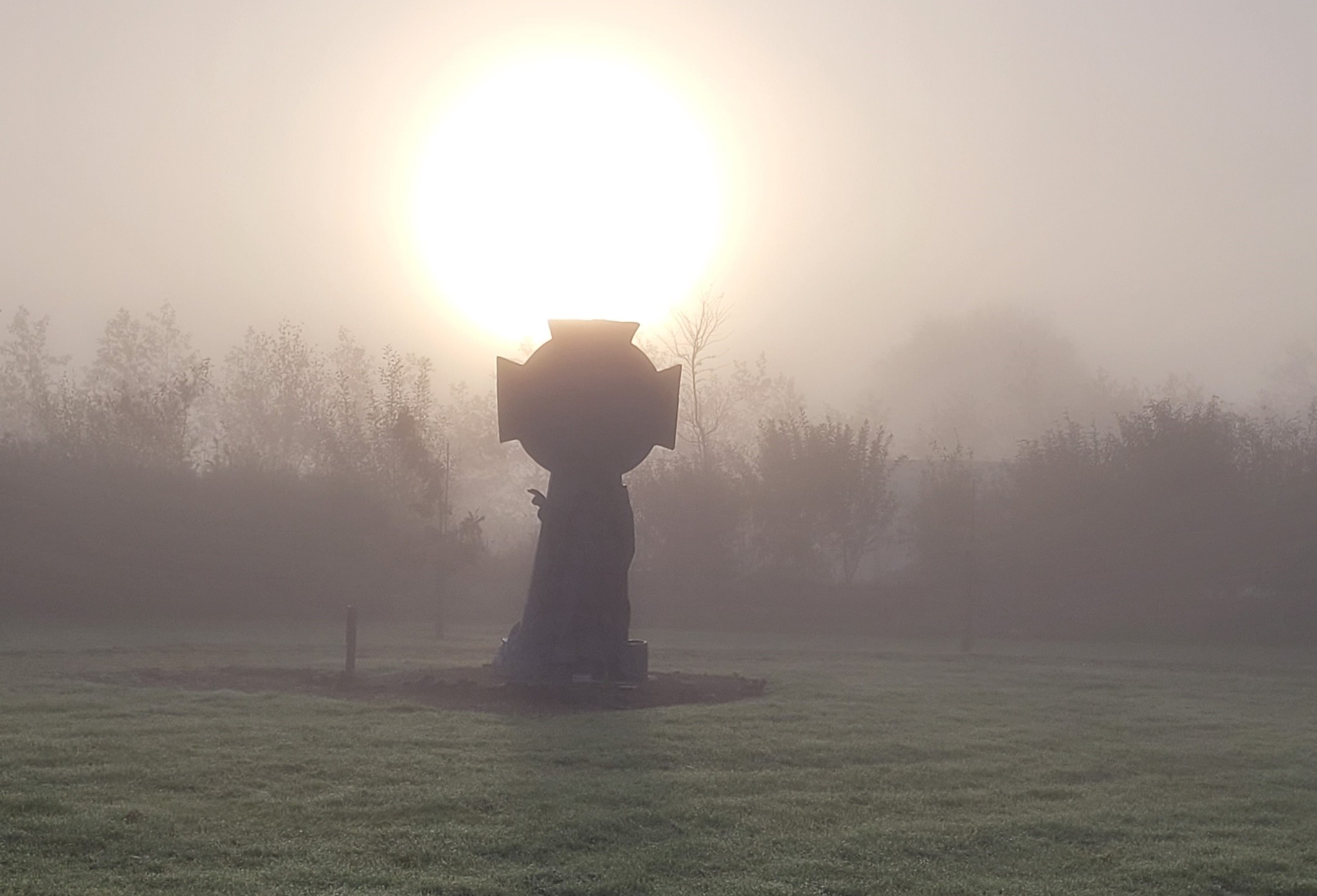 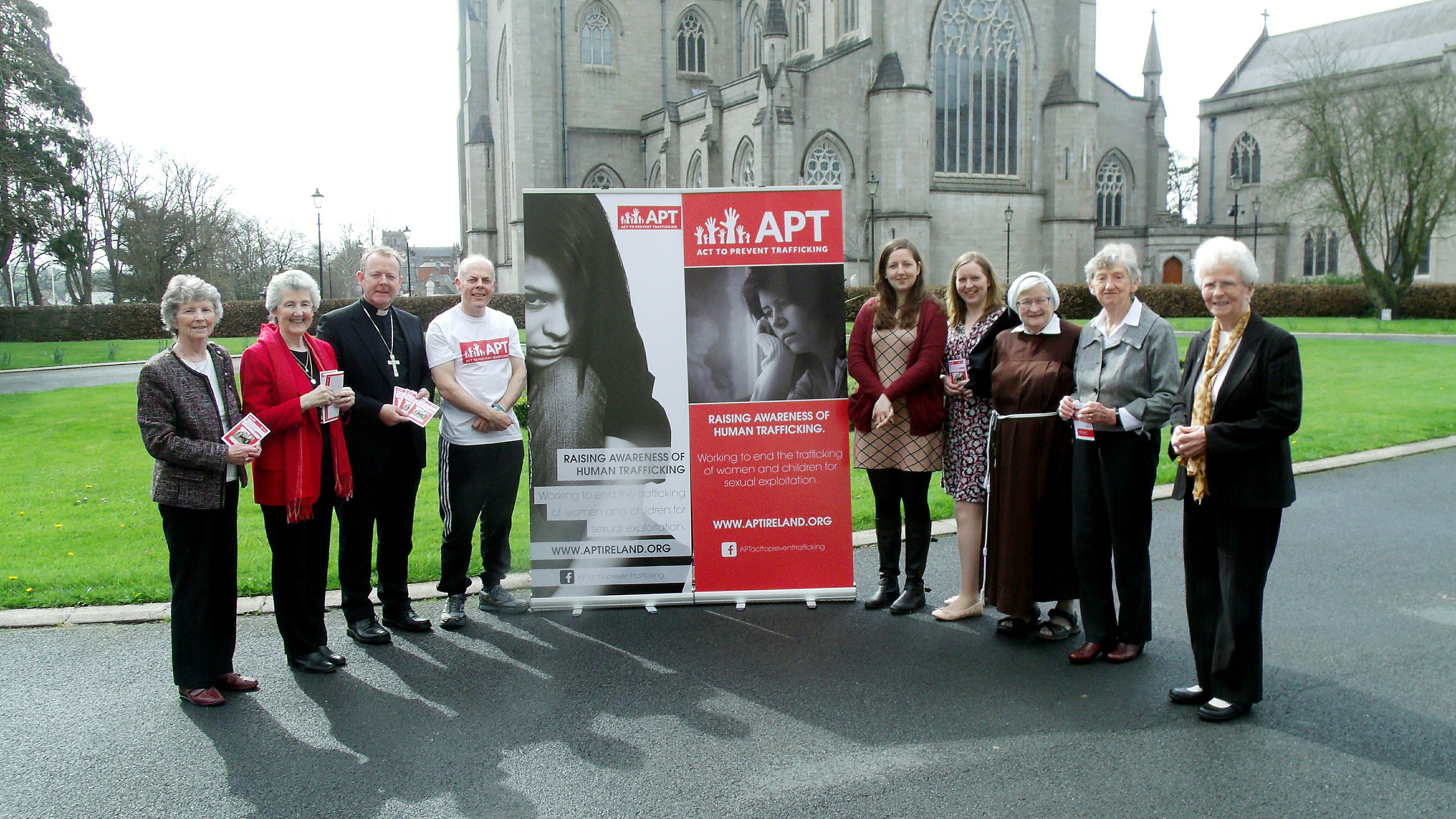 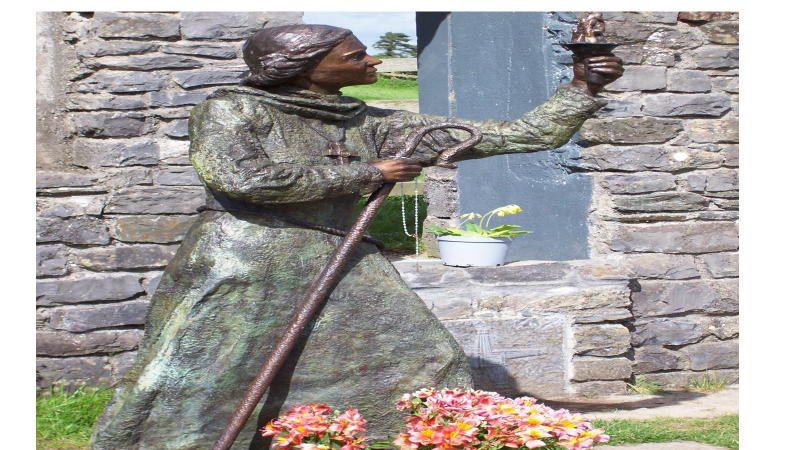 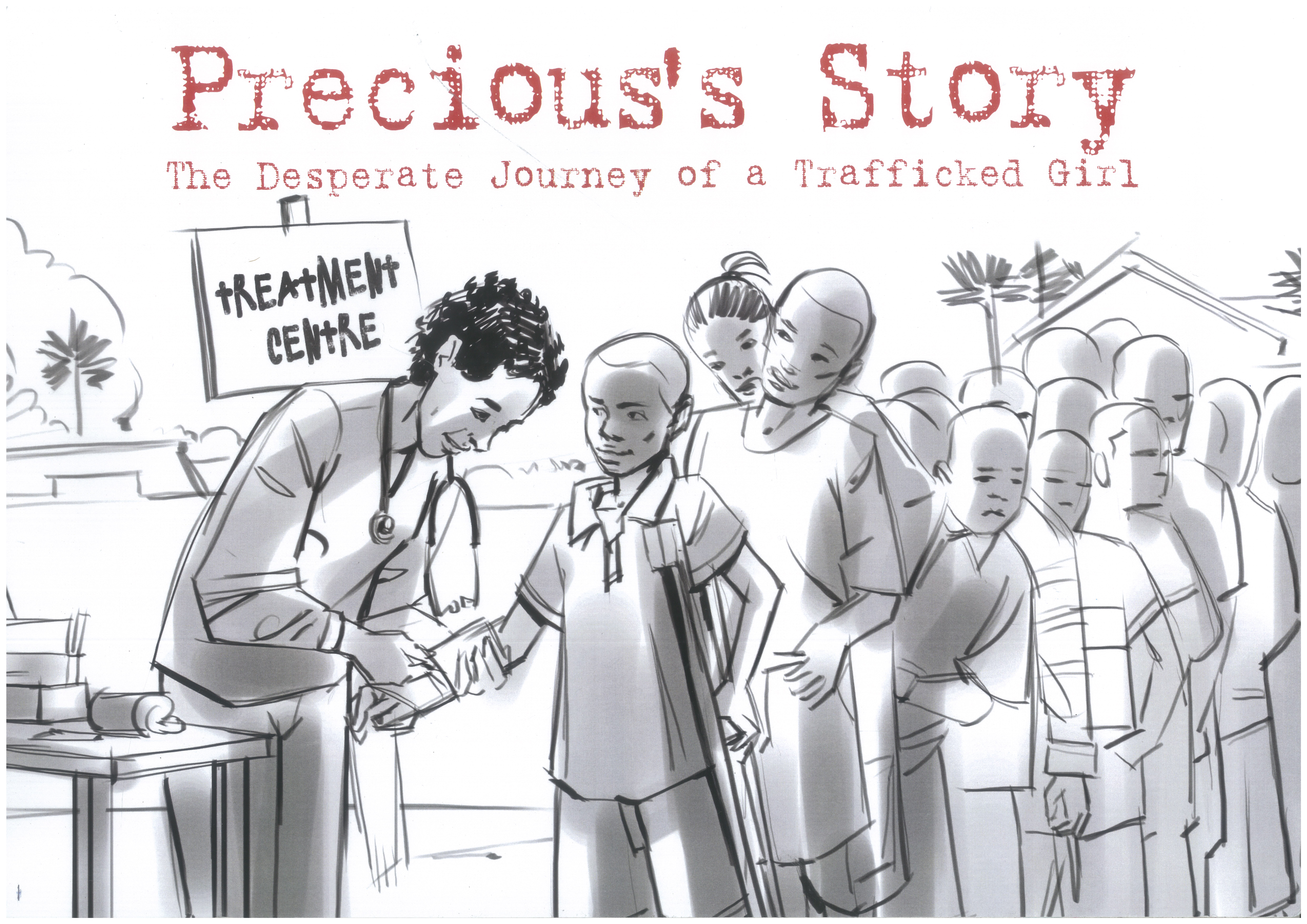 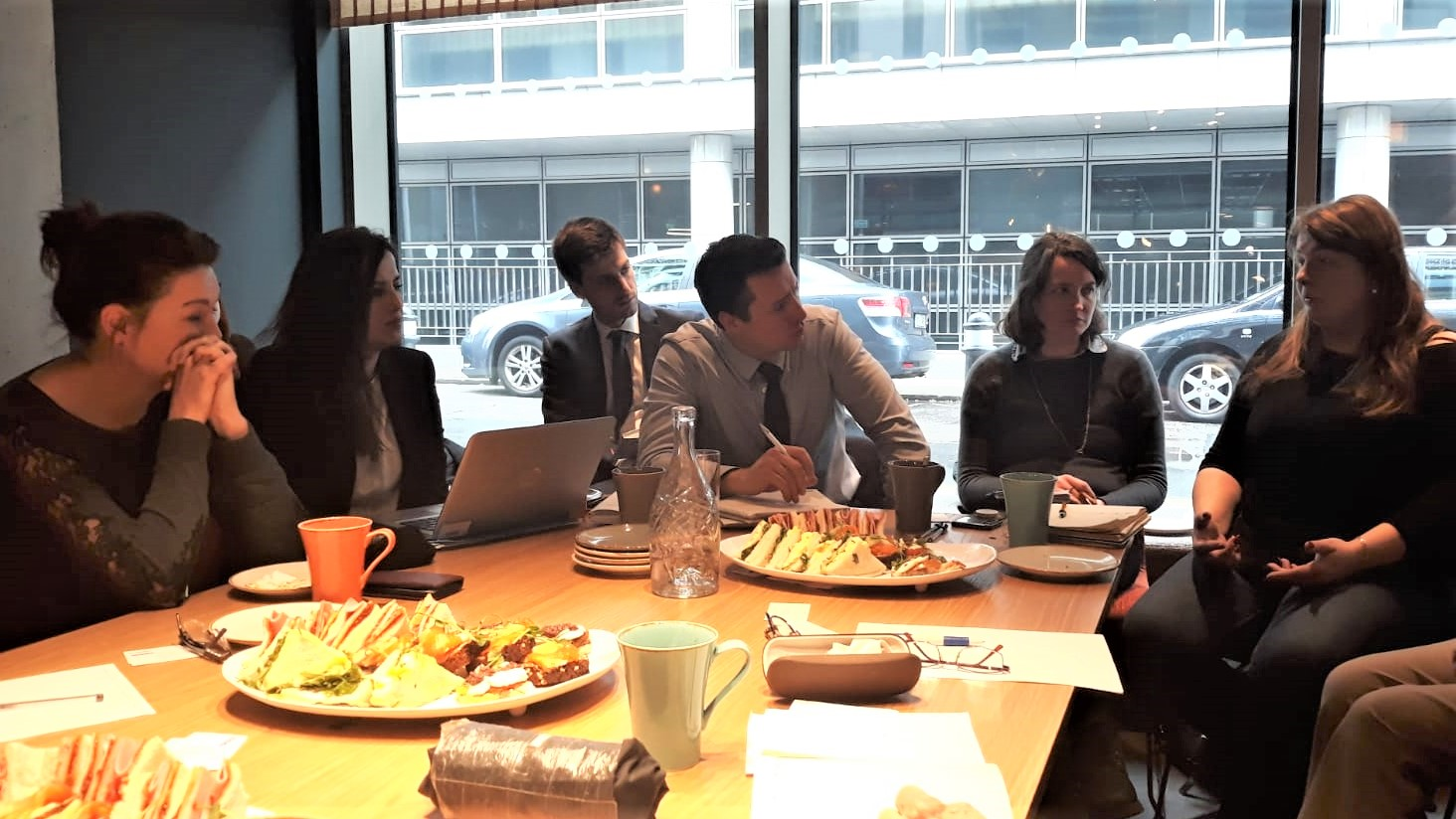 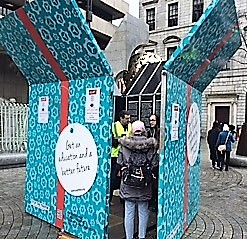 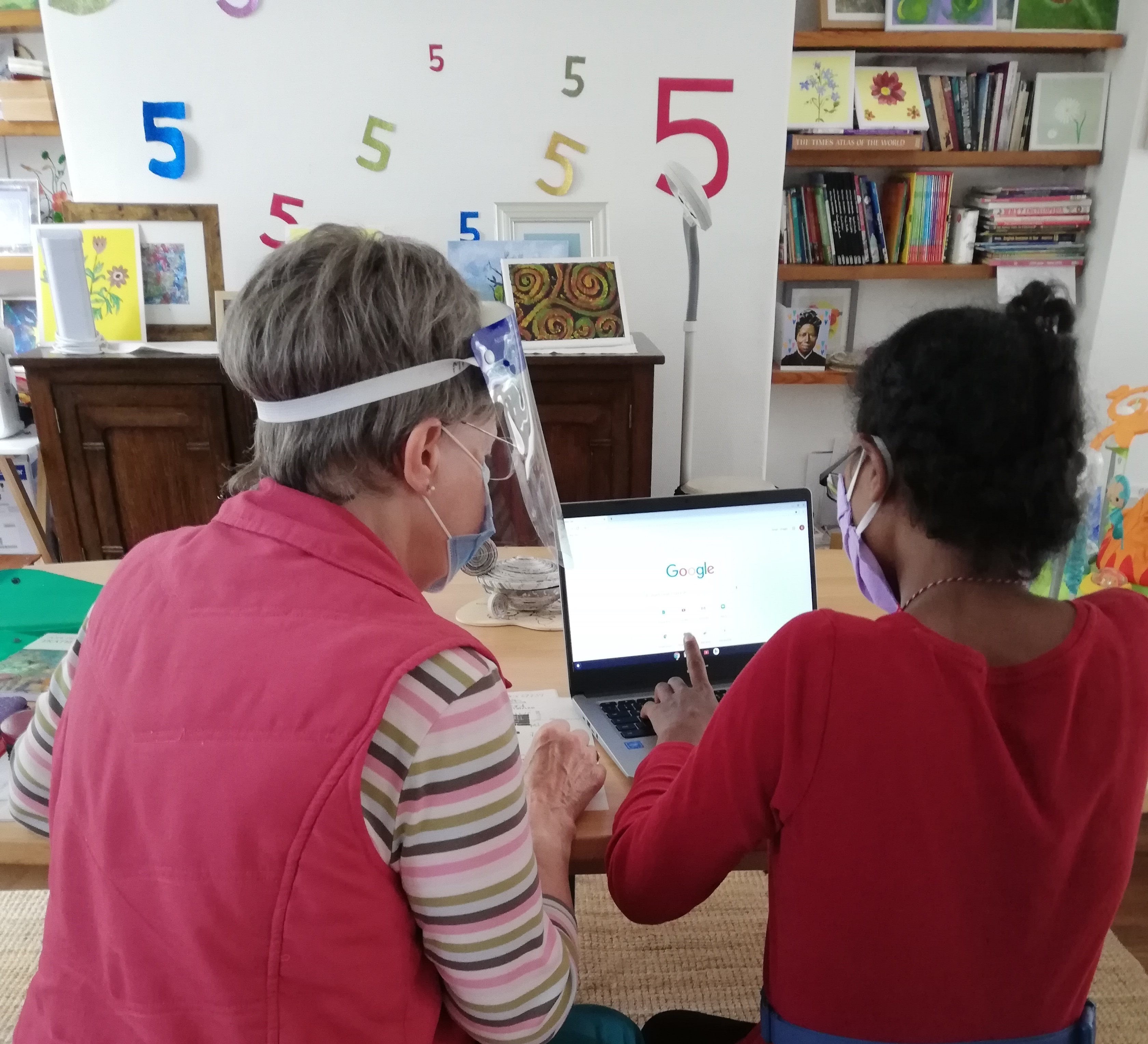 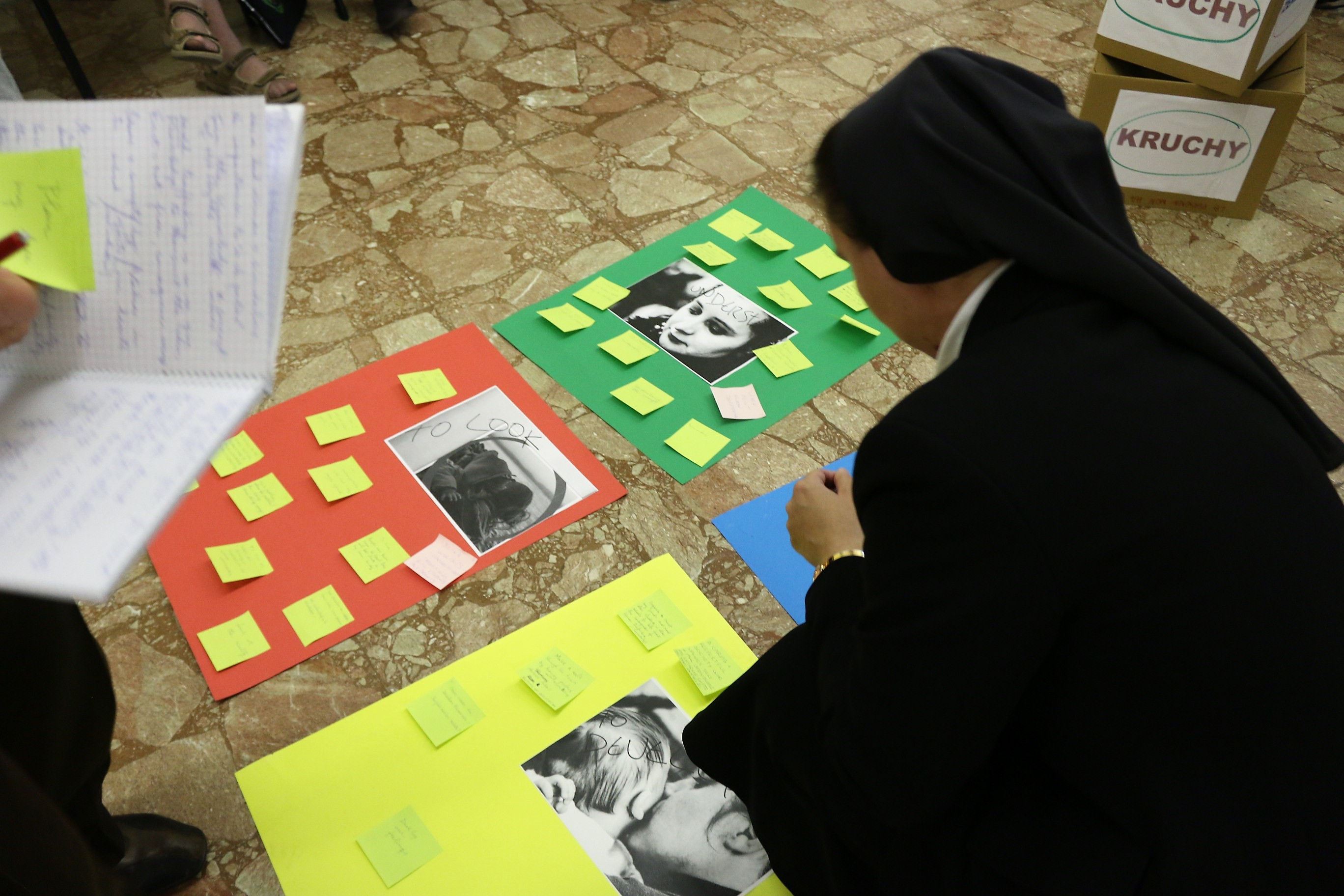 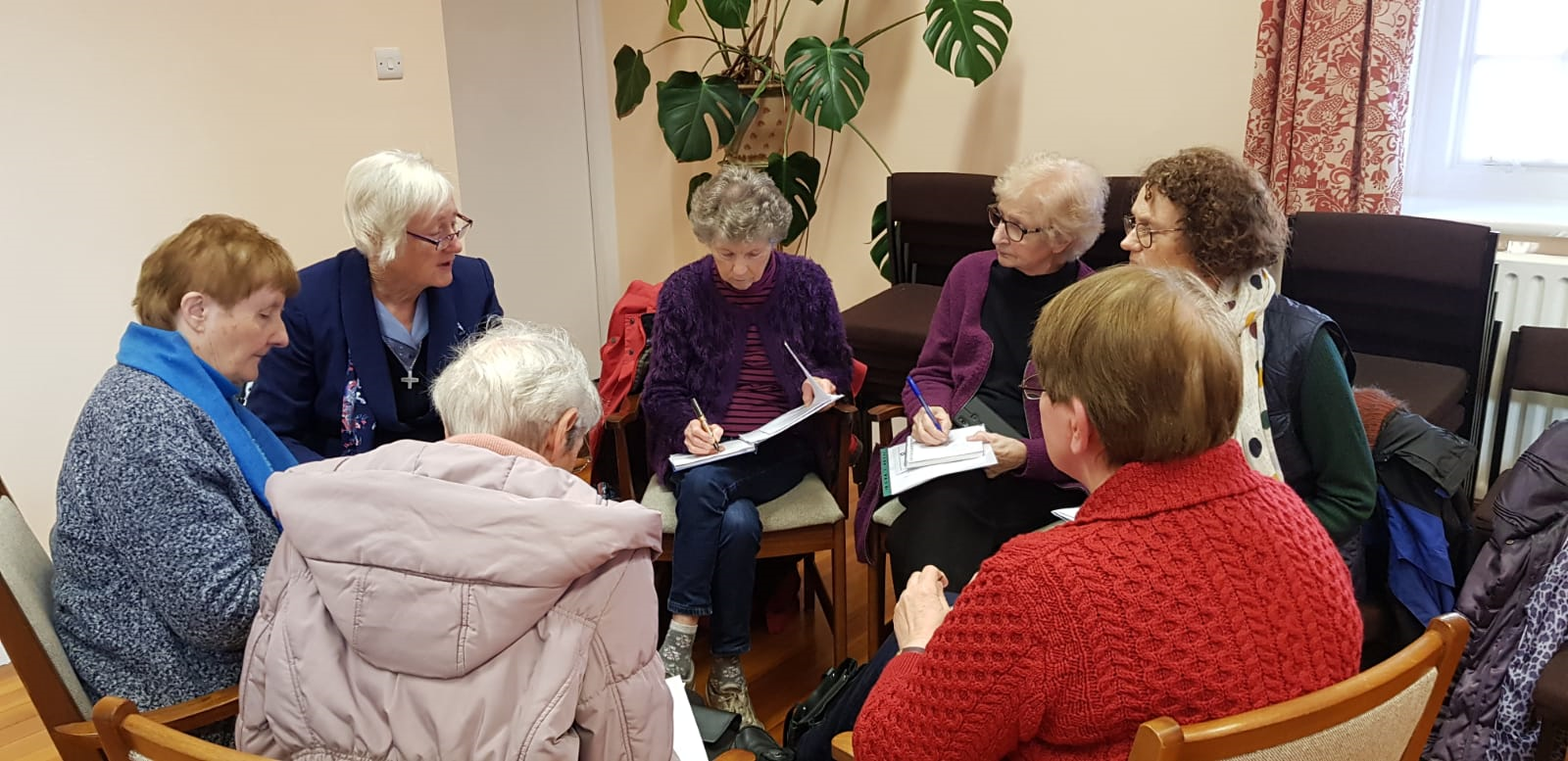 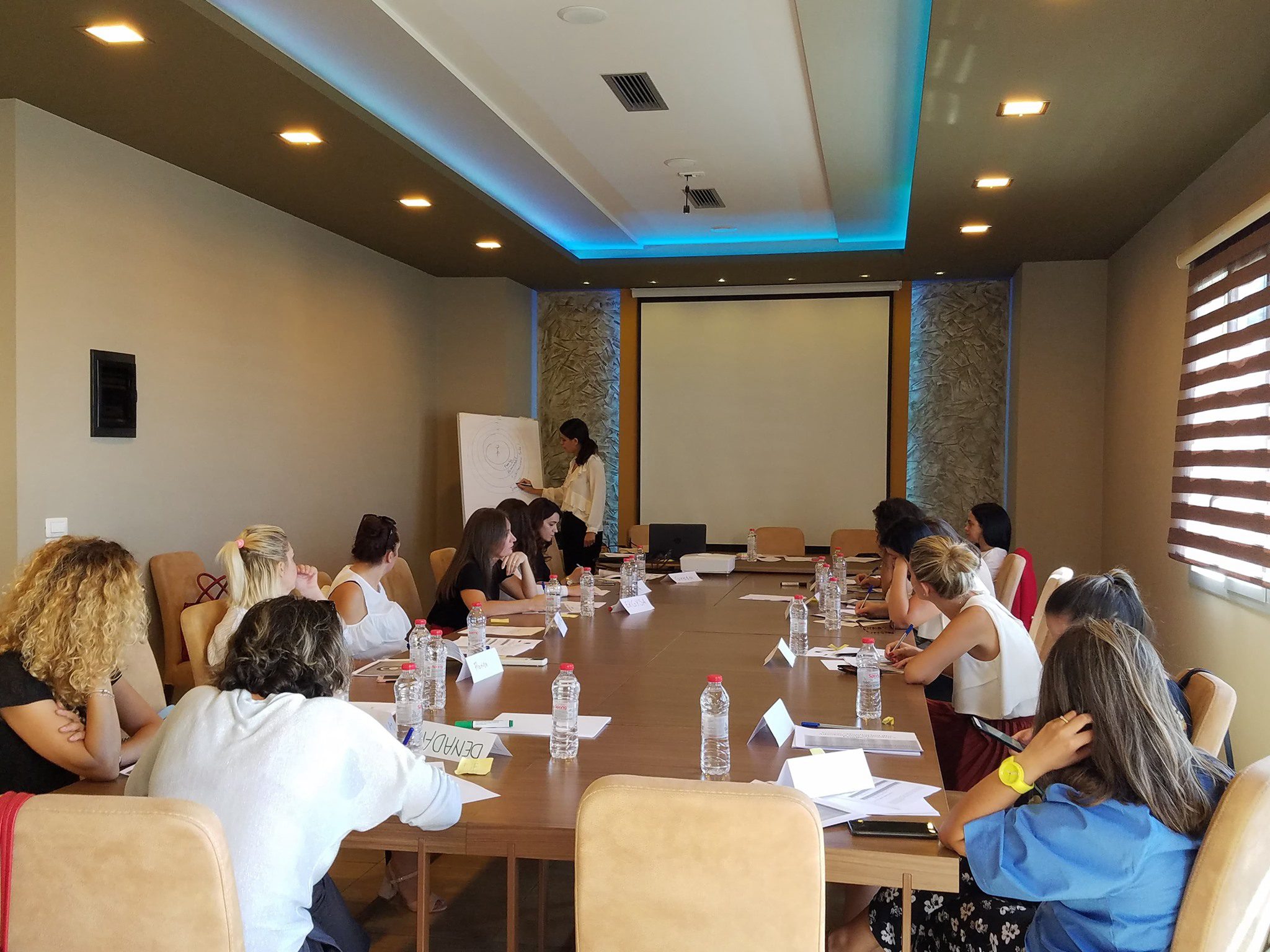 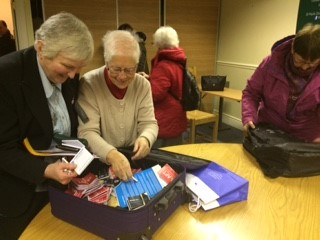 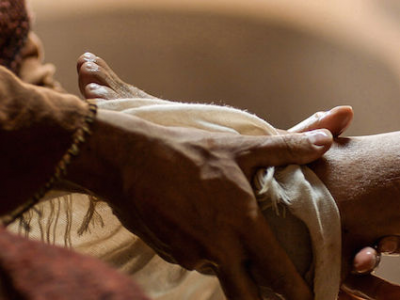 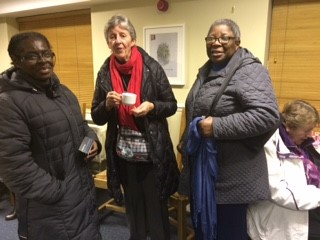 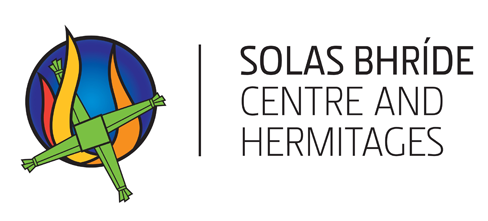 https://solasbhride.ie00-353-45-544890
Tully Road, Brallistown Little,  Kildare Town, Ireland.